Global illumination with many-light methods
Jaroslav Křivánek
Charles University, Prague
Review: Path integral formulation of light transport
Veach, 1998
Zobrazovací rovnice v 3b formulaci
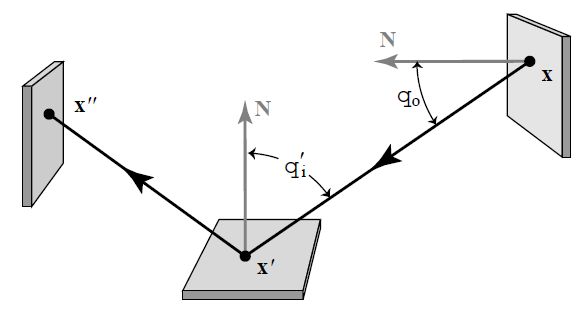 Měřicí rovnice v 3b formulaci
Rovnovážná radiance
(Řešení zobrazovací rovnice)
Důležitost emitovaná z x’ do x
(Značení: šipka = směr šíření světla, nikoli důležitosti)
x’ ... na senzoru
x … na ploše scnény
Transport světla jako integrál přes prostor světelných cest
Cíl: místo integrální rovnice chceme formulovat transport světla jako integrál přes cesty:
Příspěvek cesty x k hodnotě pixelu
(contribution function)
Míra na množině světelných cest
Hodnota (“měření“) j-tého pixelu
Prostor všech světelných cest 
Spojujících zdroj světla s pixelem j
Obor integrování
… množina cest délky k
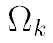 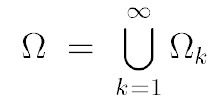 množina cest všech možných délek
Míra na prostoru cest
Diferenciální míra pro cesty délky k
Tj. násobný integrál přes plochu scény, pro každý 
vrchol cesty jedna „fajfka“
Aplikace integrálu přes cesty
Odhad integrálu pomocí klasických Monte Carlo metod:
Jak definovat a spočítat hustotu na prostoru cest?
Hustota p-nosti na prostoru cest
Hustota pravděpodobnosti cesty


Sdružená hustota pozic vrcholů cesty:




Součin podmíněných hustot pro jednotlivé vrcholy (vzhledem k plošné míře)
Hustota pro vzrokování směru
Hustota p-nosti není invariantní vůči míře
Nutno konvertovat z dw na dA
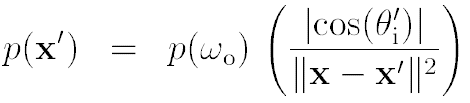 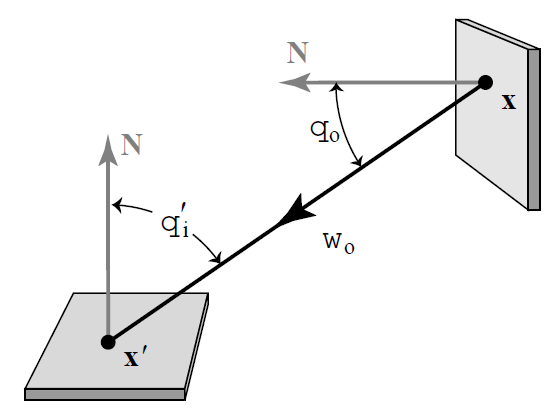 Instant radiosity
Keller, 1997
Instant radiosity
http://dl.acm.org/citation.cfm?id=258769
The “original” many-light method
Probably the first GPU-based GI algorithm
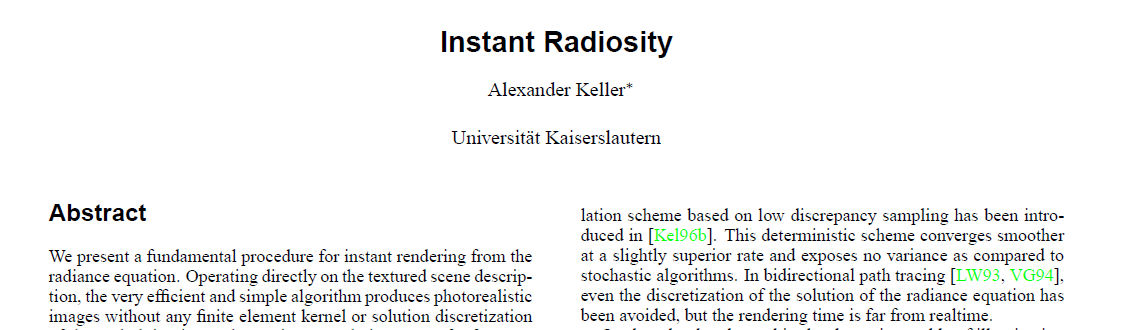 SIGGRAPH 1997
12
Instant radiosity
Approximate indirect illumination by
Virtual Point Lights (VPLs)
Generate VPLs
Render with VPLs
13
VPL Tracing
Exactly the same as photon tracing

see e.g. CG III slides: http://cgg.mff.cuni.cz/~jaroslav/teaching/2011-pg3/slides/krivanek-10-npgr010-2011-pm.pptx
14
VPL Tracing
Pick a light source

Pick an initial point an direction

Trace particle

Create a VPL (photon) at every non-specular surface intersection
15
VPL
Diffuse VPL
Position, surface normal
“Power”

Glossy VPL
Position, surface normal
“Power”
BRDF parameters at VPL position
Incident direction
16
VPL contribution
VPL power
VPL emission distribution
(BRDF lobe at p – for a diffuse VPL can be folded into F)
Geometry term
p
Visibility
wo
x
17
Effect of variance
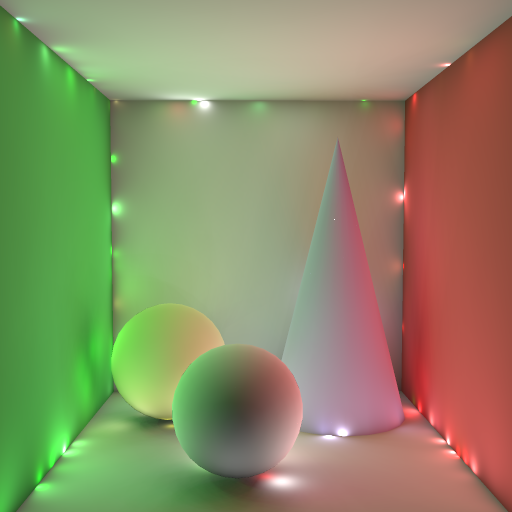 “correlated noise”
18
Getting rid of variance – Clamping
VPL power
VPL emission distribution
(BRDF lobe at p – for a diffuse VPL can be folded into F)
min{ c,
}
Geometry term
p
Visibility
wo
x
19
Effect of clamping
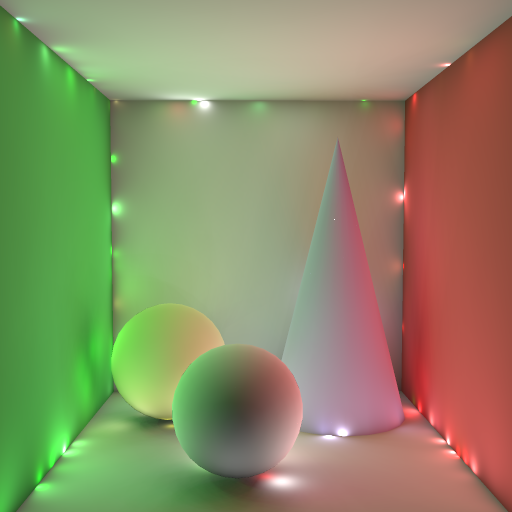 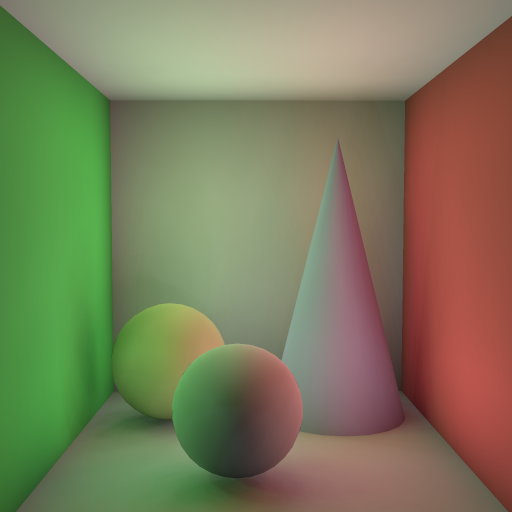 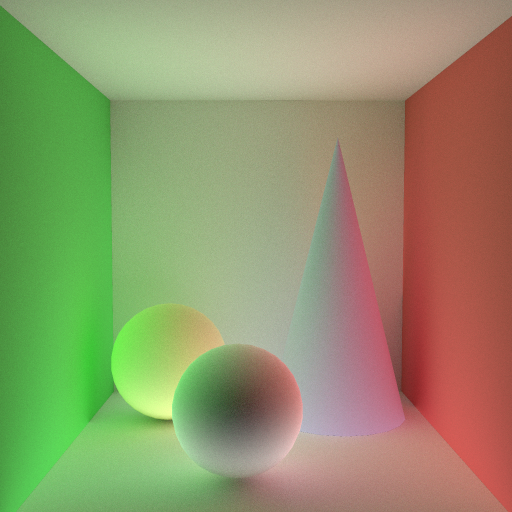 1000 VPLs - clamping
reference (path tracing)
1000 VPLs - no clamping
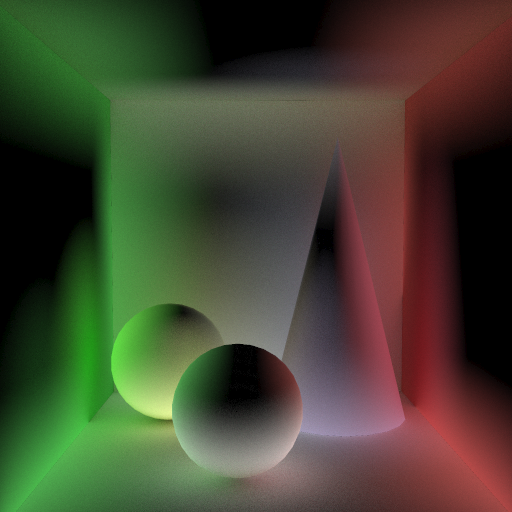 missing energy
20
IR as a path-sampling technique
VPLs = light sub-paths

VPL contributions = sub-path connections

Path splitting at VPL position
21
Instant radiosity
Works great in diffuse scenes

100s of VPLs sufficient for ok-ish images

Basis of many real-time GI algorithms

Efficiency: accumulate VPL contribs using GPU (shadow mapping for visibility)
22
IR: Results from the original paper
128 VPLs
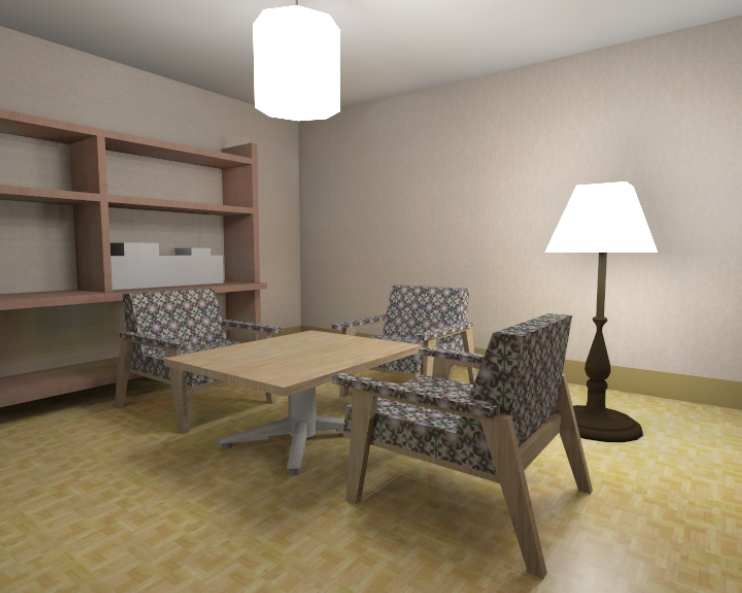 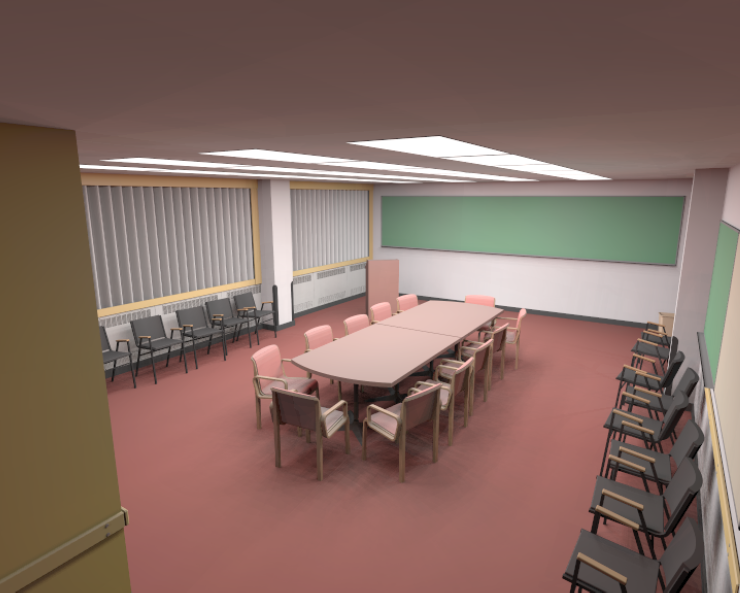 23
Digression: Shadow Mapping
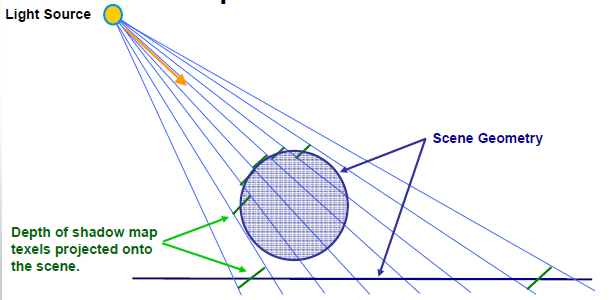 24
Digression: Shadow Mapping
Shadow maps for 180 degree lights (VPLs)
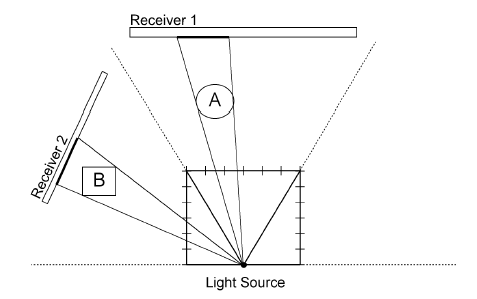 Option 1: Hemicube shadow maps.
 slow (render scene 5 times)
Option 2: Paraboloid mapping
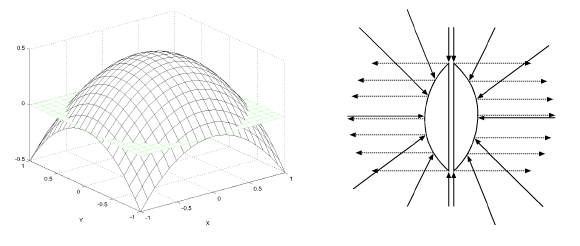 Images: Brabec et al. 2002
25
Digression: Shadow Mapping
Paraboloid shadow mapping
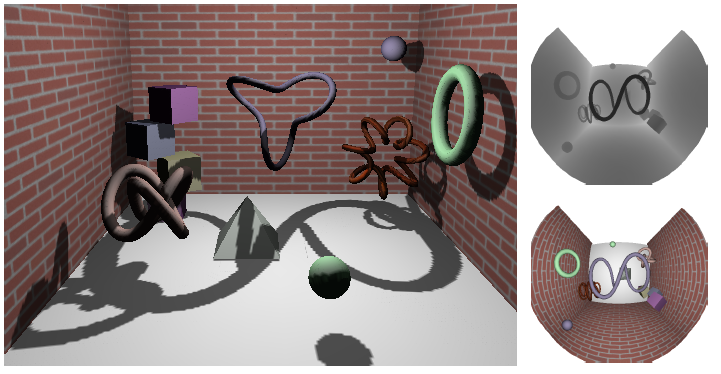 Images: Brabec et al. 2002
26
Real-time GI with instant radiosity
Real-time GI with Instant radiosity
Reflective shadow maps [Dachsbacher and Stamminger 05]
Fast VPL generation

Incremental Instant Radiosity [Laine et al. 07]
Only a few new VPLs per frame

Imperfect Shadow Maps [Ritschel et al. 08]
Faster shadow map rendering
28
Reflective shadow maps
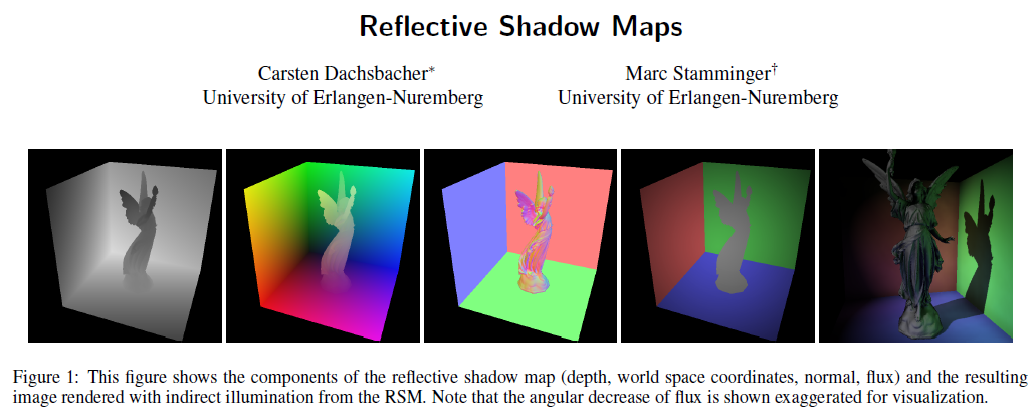 http://cg.ibds.kit.edu/publikationen.php
Key idea: Interpret shadow map pixels as VPLs
I3D 2005
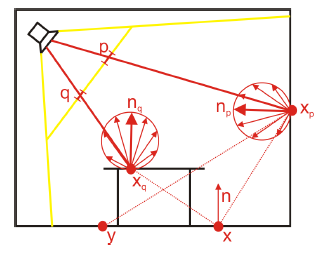 29
Reflective shadow maps
Key idea: Interpret shadow map pixels as VPLs
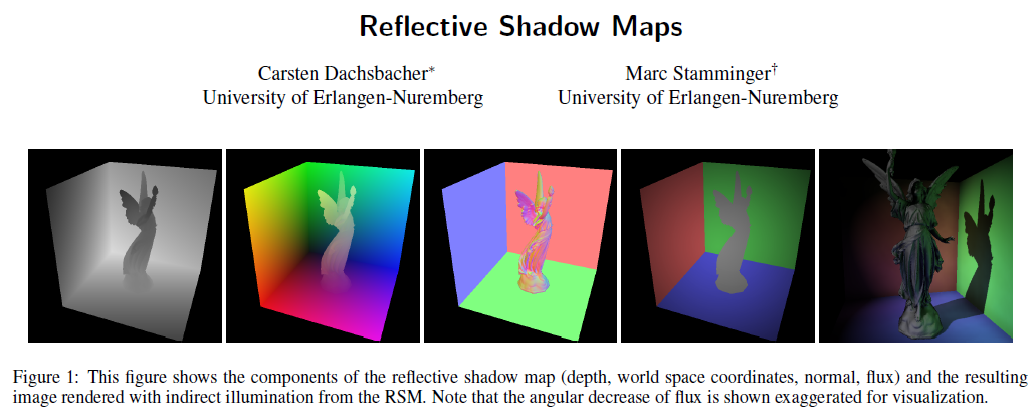 30
Reflective shadow maps
Key idea: Interpret shadow map pixels as VPLs

Problem
Too many SM pixels -> too many VPLs
Solution
Subsample the RSM
Different samples for each pixel
31
Reflective shadow maps
Consider x at which we compute indirect illum.
Project x onto the RSM
Select RSM pixels close to the projection
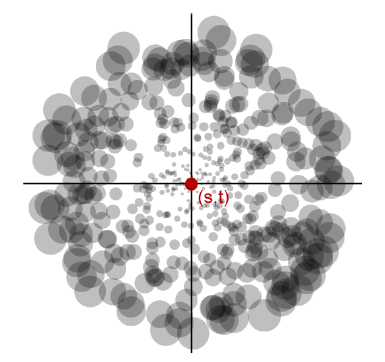 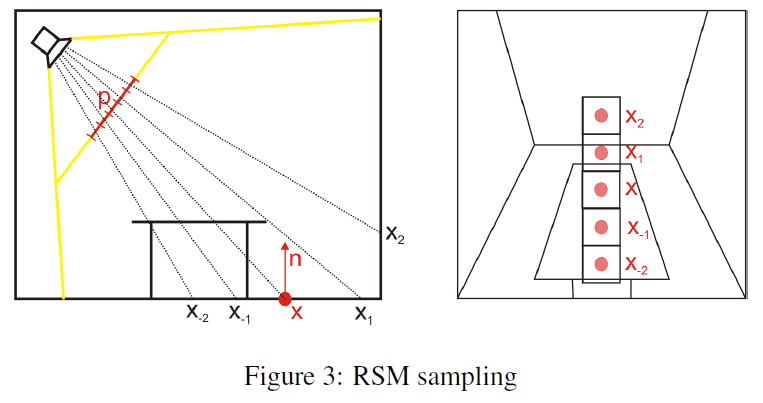 Sampling pattern w/ sample weights
32
Reflective shadow maps
Only one-bounce indirect illumination

Further optimizations
no visibility testing in indirect calculation
screen-space subsampling

Results
5fps for 400 VPLs on an GeForce Quadro FX4000
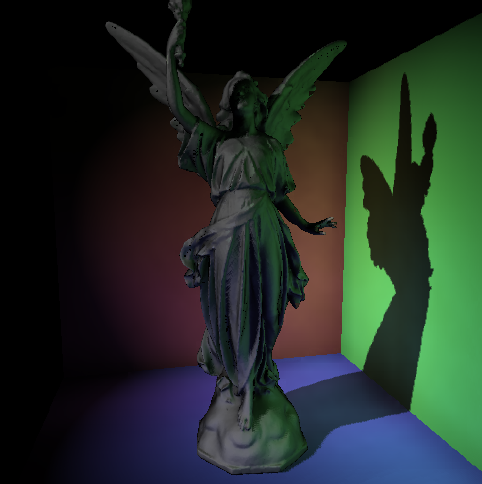 33
Incremental Instant Radiosity
http://www.tml.tkk.fi/~samuli/

Key idea: reuse VPLs from previous frames
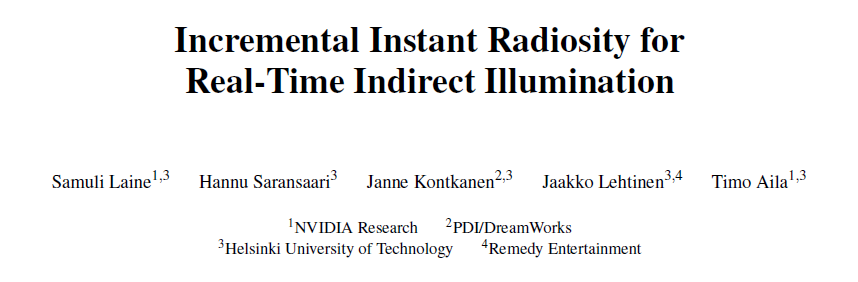 EGSR 2007
34
VPL Reuse
Reuse VPLs from previous frame
Generate as few new VPLs as possible
Stay within budget, e.g. 4-8 new VPLs/frame
+	Benefit: Can reuse shadow maps!
 !	Disclaimer: Scene needs to be static (only light positions can change)
Slide courtesy Samuli Laine
How To Reuse VPLs
Every frame, do the following:
Delete invalid VPLs
Reproject existing VPLs to a 2D domain according to the new light source position
Delete more VPLs if the budget says so
Create new VPLs
Compute VPL intensities
Slide courtesy Samuli Laine
2D Domain for VPLs
Let’s concentrate on 180o cosine-falloff spot lights for now
Nusselt analog
	Uniform distribution in unit disc
=	Cosine-weighted directional distribution
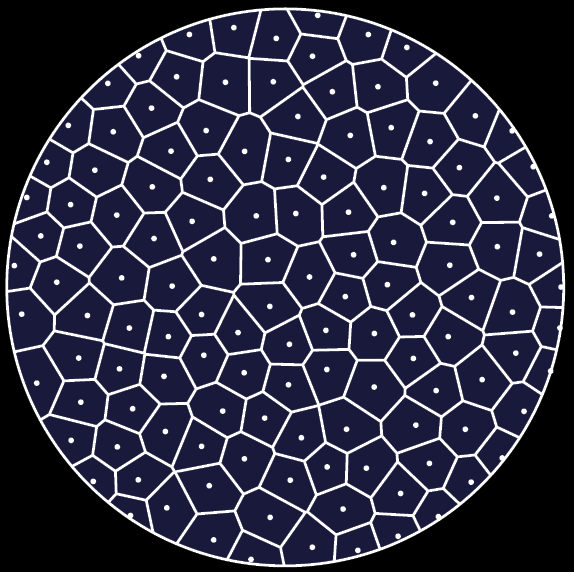 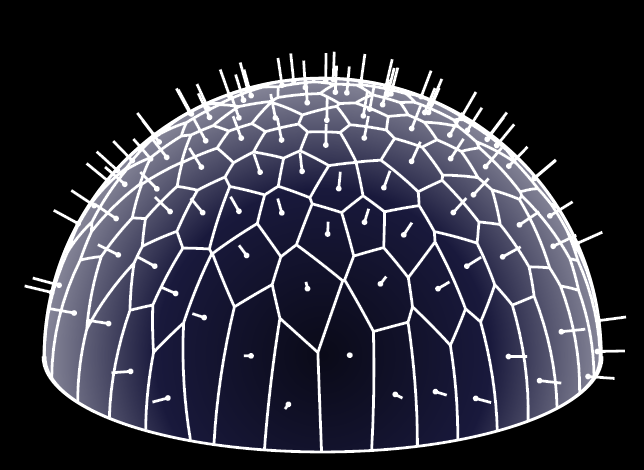 Slide courtesy Samuli Laine
Reprojecting VPLs
So we have VPLs from previous frame
Discard ones behind the spot light
Discard ones behind obstacles
Reproject the rest
Slide courtesy Samuli Laine
Spatial Data Structures
Compute Voronoi diagram and Delaunay triangulation for the VPL point set
Slide courtesy Samuli Laine
Deleting VPLs
Greedily choose the ”worst” VPL
= The one with shortest Delaunay edges
Slide courtesy Samuli Laine
Generating New VPLs
Greedily choose the ”best” spot
= The one with longest distance to existing VPLs
Slide courtesy Samuli Laine
Computing VPL Intensities
Since our distribution may be nonuniform, weight each VPL according to Voronoi area
Slide courtesy Samuli Laine
Interleaved Sampling
Reduces the number of shadow map lookups per pixel
For each pixel, use a subset of all VPLs
Apply geometry-aware filtering
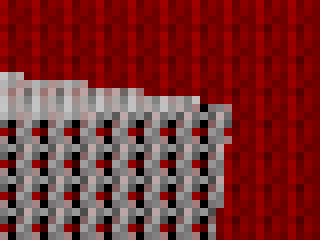 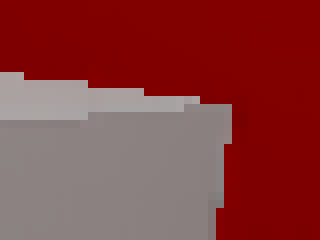 Slide courtesy Samuli Laine
Sibenik
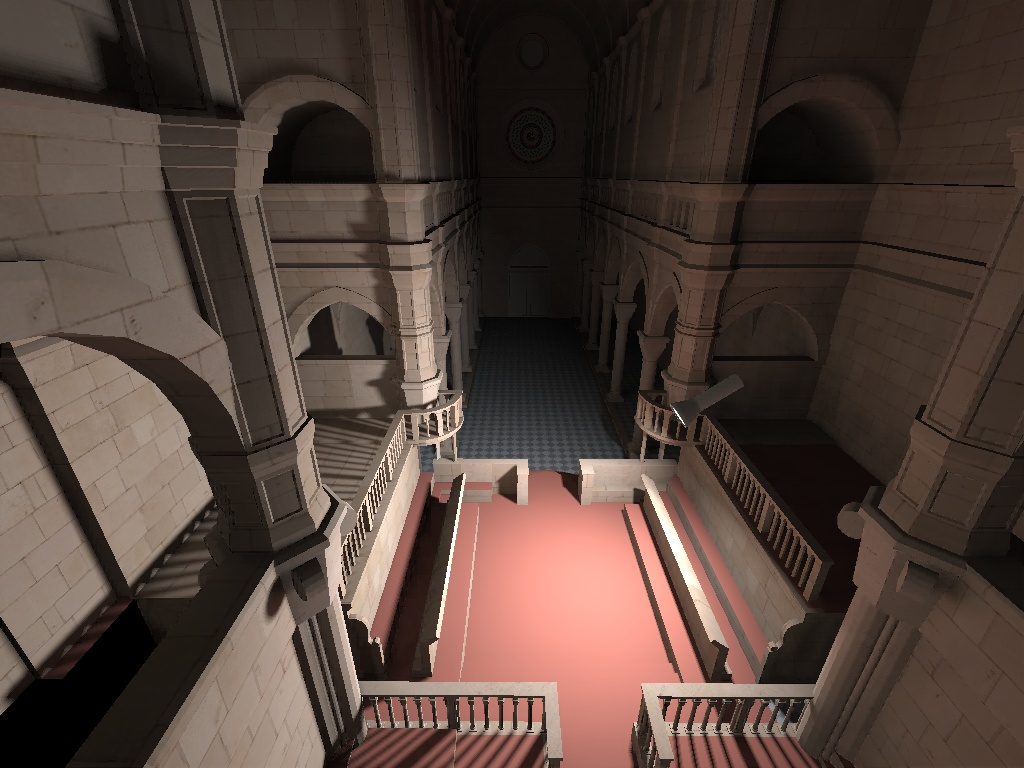 Triangles:
tessellated 	109k
Imperfect Shadow Maps
http://www.mpi-inf.mpg.de/resources/ImperfectShadowMaps/ 
Key idea: Faster shadow map rendering using a point-based geometry representation
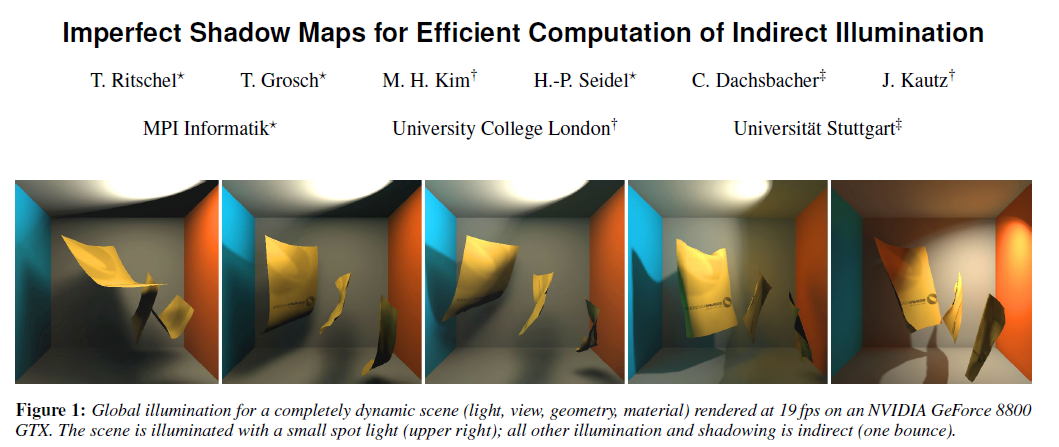 45
Motivation
Challenging: Dynamic indirect visibility
Frame t
Frame t+1
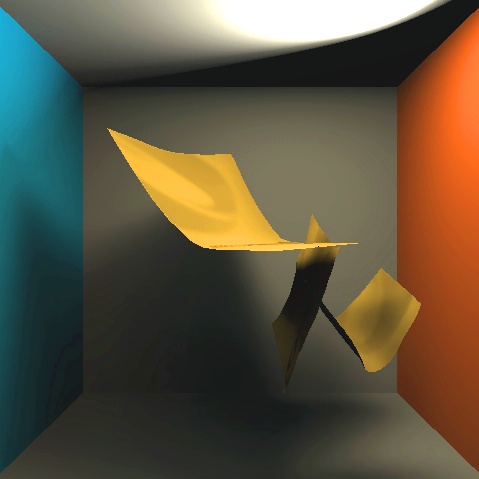 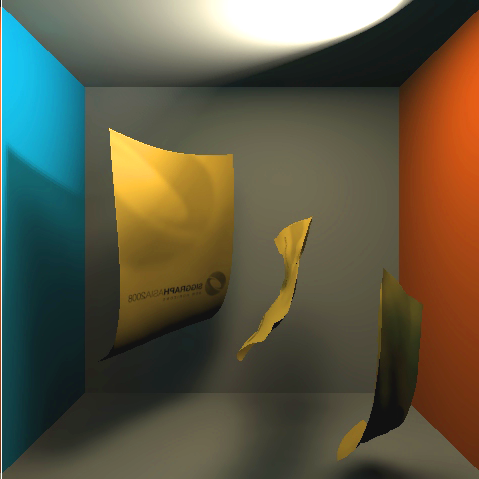 Direct
light
Direct
light
Indirect shadow
No indirect shadow
Slide courtesy Tobias Ritschel
[Speaker Notes: Here is a single frame from the previous animation.
The light path we are interested in, starts at the direct light (click), bounces from a surface and is than blocked by geometry (click), casting an indirect shadow.

In the next frame (click), such a path might become free (click), and the indirect shadow has turned into indirect light.]
Instant Radiosity
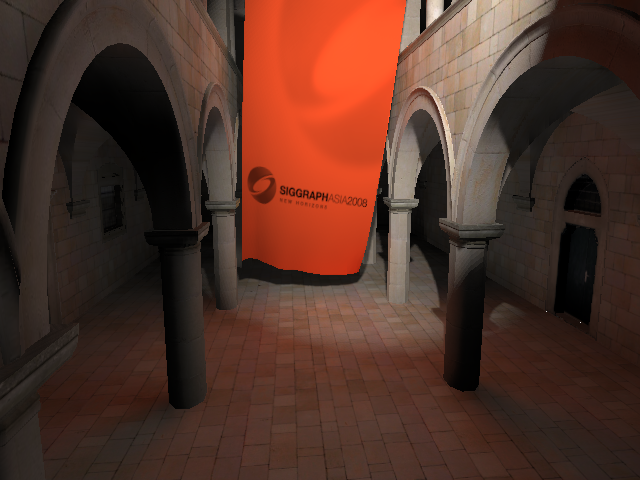 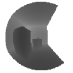 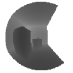 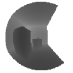 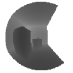 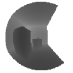 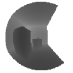 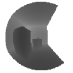 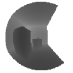 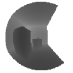 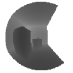 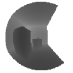 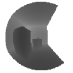 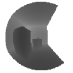 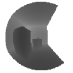 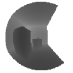 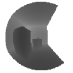 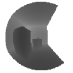 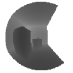 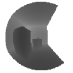 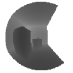 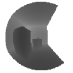 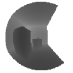 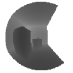 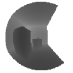 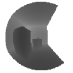 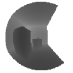 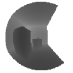 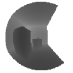 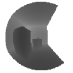 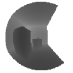 This is 30 VPLs. You may need 1000…
Slide courtesy Tobias Ritschel
[Speaker Notes: .. that in practice, rendering a high number of depth maps is required, like in this example.]
Instant Radiosity bottleneck
32
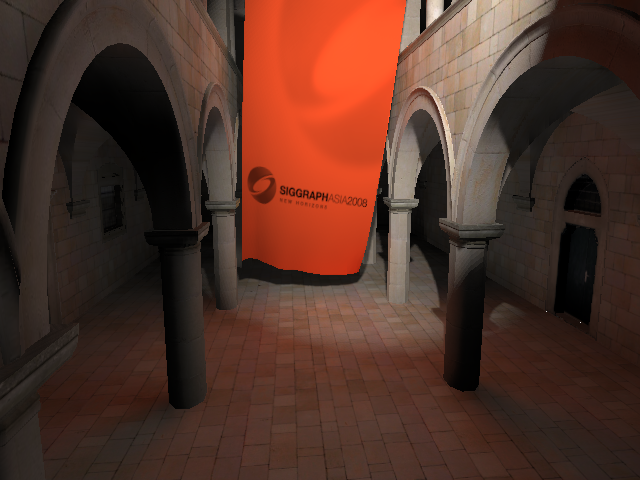 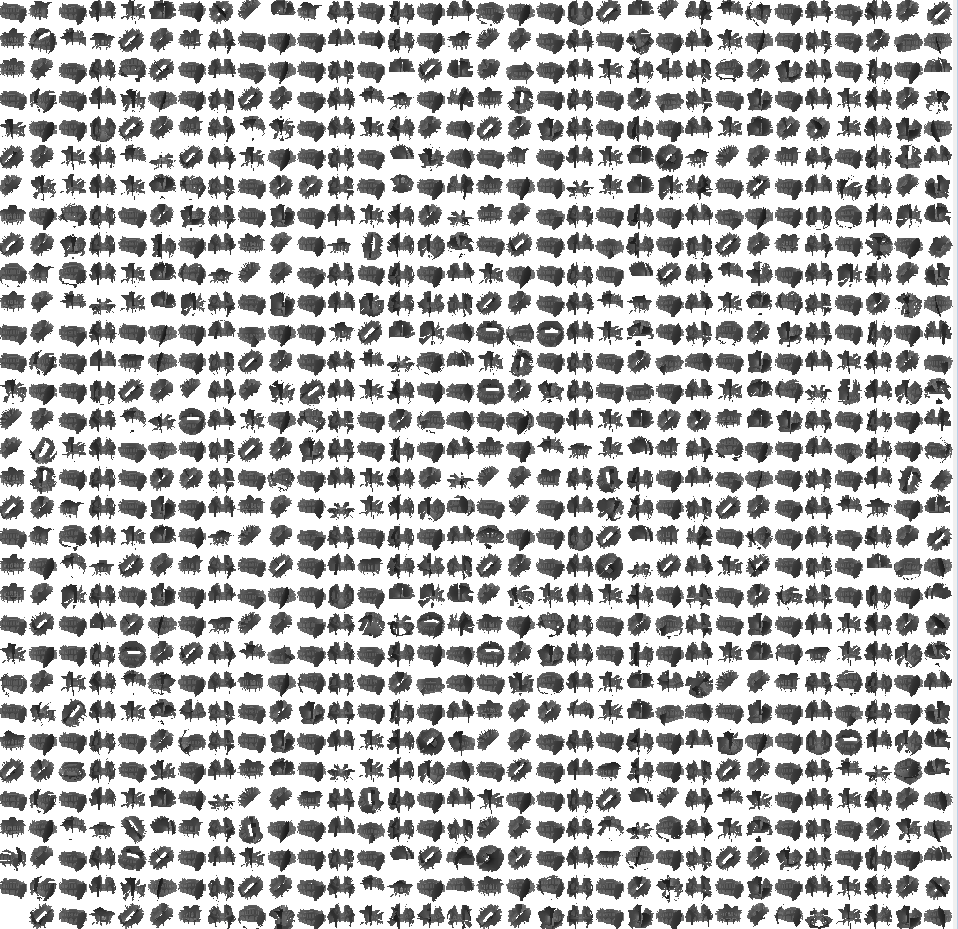 1024 VPLs
100k 3D model 
32x32 depth map
~300M transforms
100x overdraw
32
Slide courtesy Tobias Ritschel
[Speaker Notes: In fact, this shadow map generation is the bottleneck:

Assuming we use 1024 VPLs and a 100k triangle 3d-model.

First, vertex processing requires to do 300M vertex transforms when drawing all triangles into all shadow maps.

Second, drawing 100k tris into a 1k texel depth map is a hundertfold overdraw.

Let‘s find something better …]
Imperfect shadow maps
Observations:Low quality (imperfect) depth maps sufficient for many faint VPLs that form smooth lighting
Contribution:Efficient generation of low quality depth maps
Main steps (detailed next)
VPL generation
Point-based depth maps
Pull-push to fill holes
Shading
Slide courtesy Tobias Ritschel
[Speaker Notes: What we propose as a solution is based on the observation, that low quality depth maps are sufficient.
This is, because the individual contribution of every VPL is only small.
Also indirect lighting varies smoothly in most scenes.

Our contribution is to allow imperfection when creating a depth maps that allow for a much more efficient generation.

Our algorithm consists of 4 steps:
VPL generation,
Point-based depth map generation
A pull-push operation to fill holes from point rendering
Shading

I will detail all four steps now.]
Step 2: Point-based depth maps
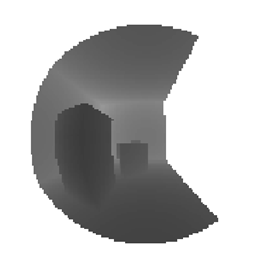 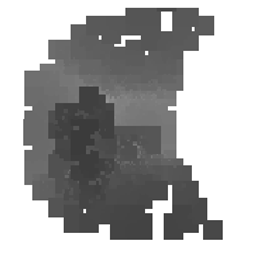 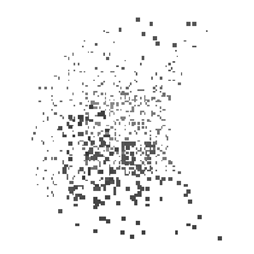 Classic
Imperfect
Imperfect
Smaller points
Less points
Slide courtesy Tobias Ritschel
[Speaker Notes: Recall, that our goal is to generate as many depth maps as possible, all of them individually very coarse, say 32x32 pixels.
Using classic depth maps for this, takes around 500 ms for the Sponza scene that our methods runs at 11 fps.

We will do his by simplification.
We will draw a low number of points instead of a large number of tris.]
Step 2: Point-based depth maps
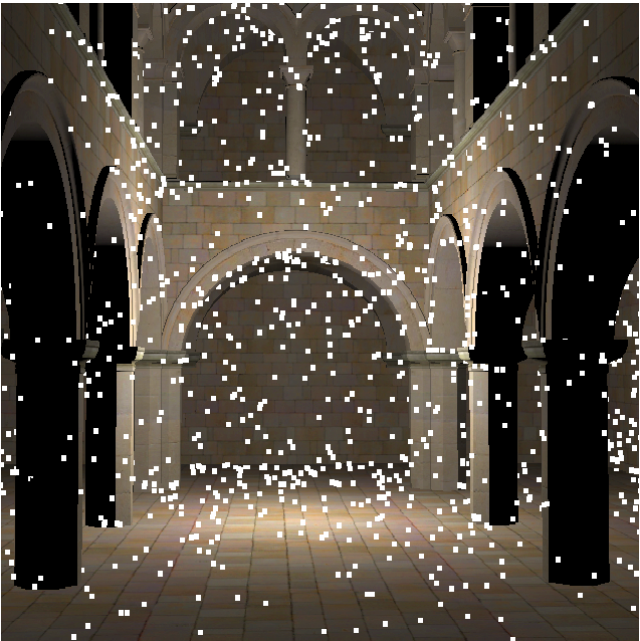 Pre-process:Distribute points on surface
~8k points for every VPL
Different set for every VPLs
VPL / Depth map
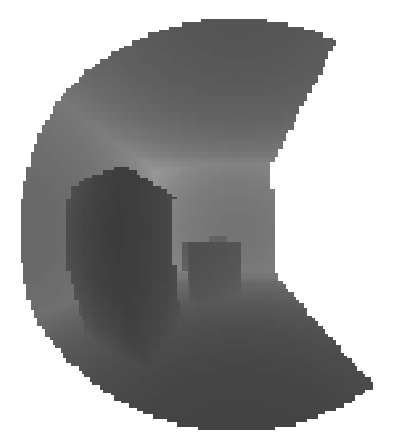 Slide courtesy Tobias Ritschel
[Speaker Notes: At startup, we distribute the points we will draw into the depth map over the mesh surface.
Each VPL has it’s own set of points; typically, we use 8k points per VPL.
We use a different set for every VPL.
The image to the right, shows a single VPL and it’s point set.]
Step 3: Pull-Push
Depth maps from points have holes
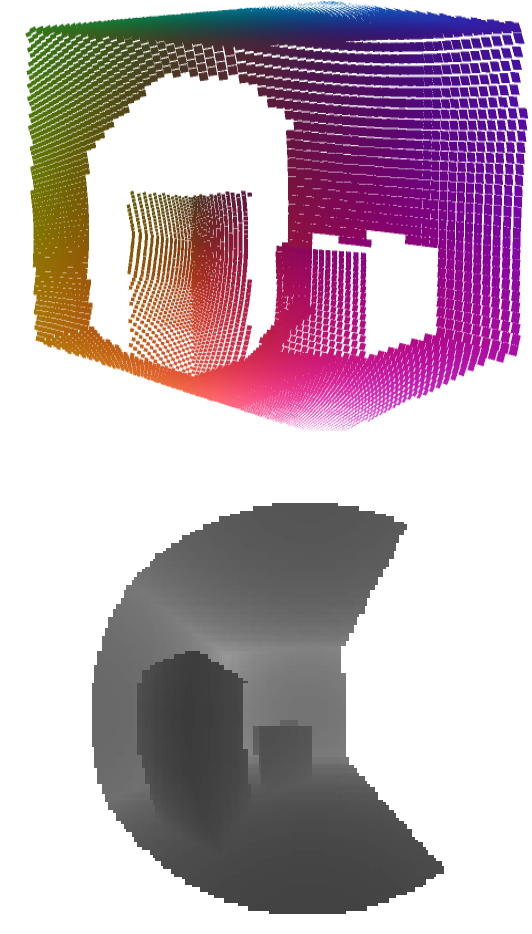 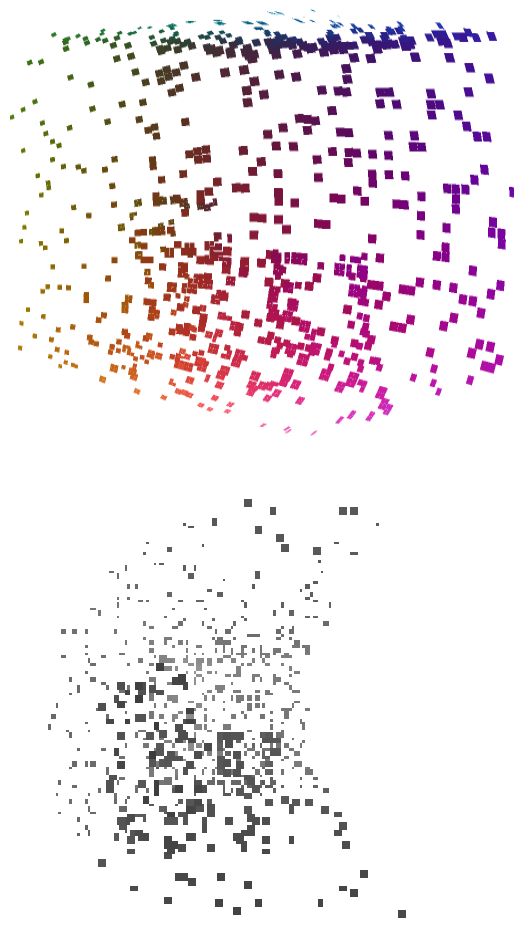 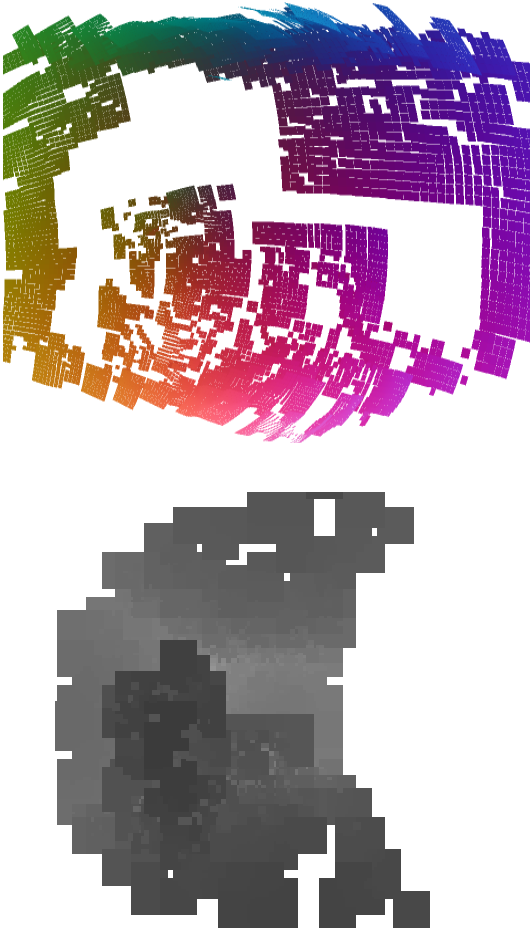 3D
2D
Classic
Without pull-push
With pull-push
Slide courtesy Tobias Ritschel
[Speaker Notes: While this is a classic depth map, drawing  a low number of points leads to holes, such as in this example (click).
We fill those holes using a pull-push step, similar to Grossman/Dally, to fill holes.
To this end, we build a pyramid of depth values, where we average only valid depth values in a pull step.
In the subsequent push step, every undefined pixel a every level, is replaced by the average of the defined pixels.]
Step 3: Pull-Push
We fill those holes using pull-push ..
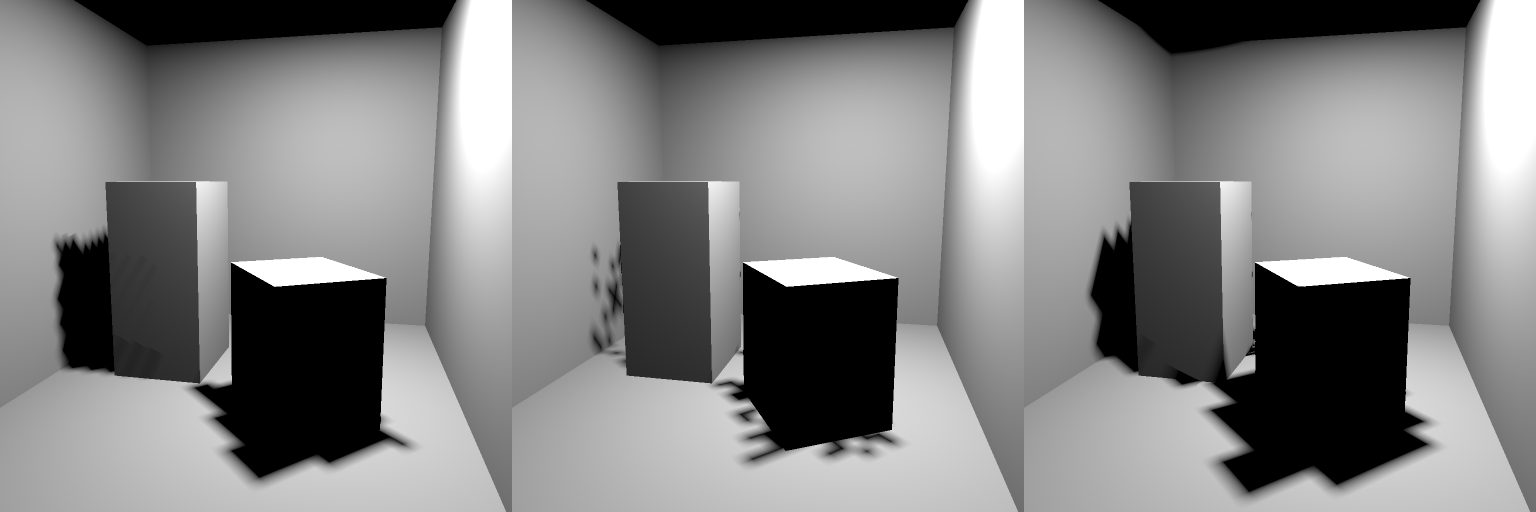 Classic
Without pull-push
With pull-push
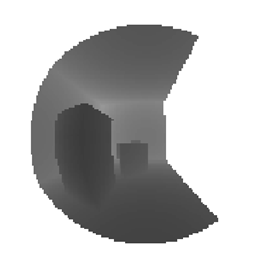 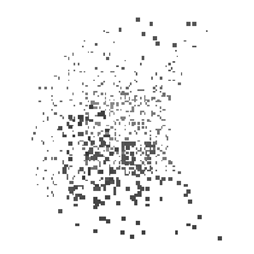 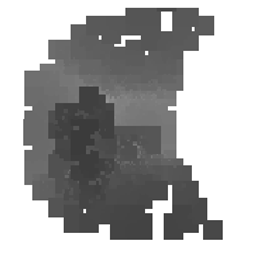 Slide courtesy Tobias Ritschel
[Speaker Notes: Here we show the imperfect shadow of an individual VPL.

A depth map without pull-push will have light leaks, that are fixed by pull-push.

However, pull-push sometimes miss-classifies depth values, and gives false positive or false negatives.
Small holes might be „real“ holes and small objects could be isolated, pixel-sized floating objects.
If such miss-classification happens, the only negative result is, that such objects will not cast shadow or let light through, which is not very important, because they are small; we have many VPLs; and such errors are uncorrelated.]
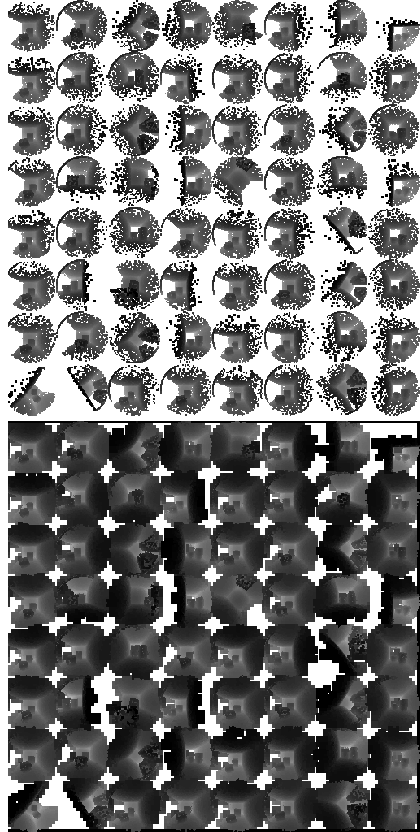 Step 3: Pull-Push
.. on all depth maps in parallel.
Without pull-push
With pull-push
Slide courtesy Tobias Ritschel
[Speaker Notes: We do this pull-push step on all depth maps in parallel.
As we work in depth map space now, we are now independent of the geometric complexity: It is irrelevant if this is an image of a Cornell Box or an XYZ dragon: it‘s just an image.]
Step 4: Shading
Separate direct and indirect, both deferred
Indirect: Interleaved sampling, geometry aware blur
Direct + Indirect
Direct only
Indirect only
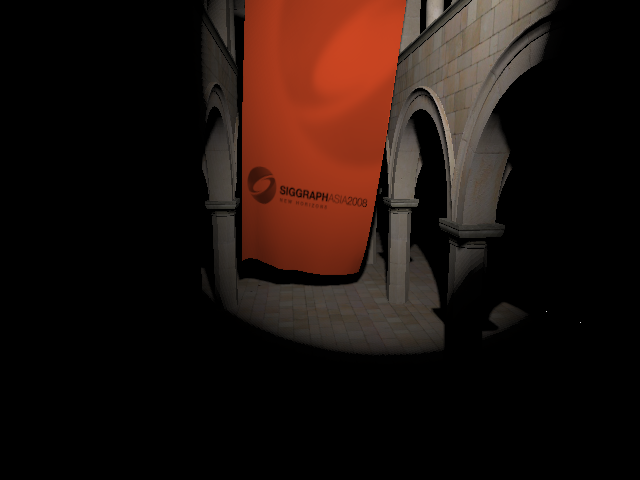 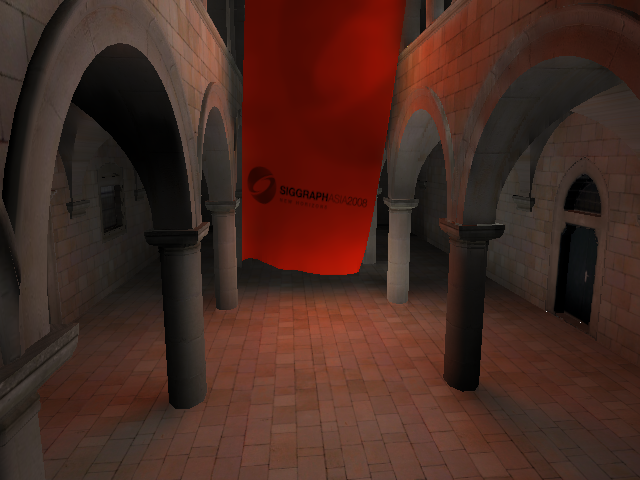 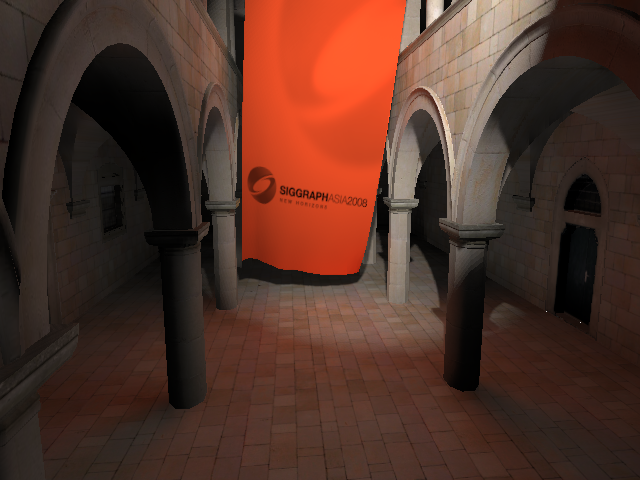 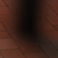 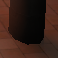 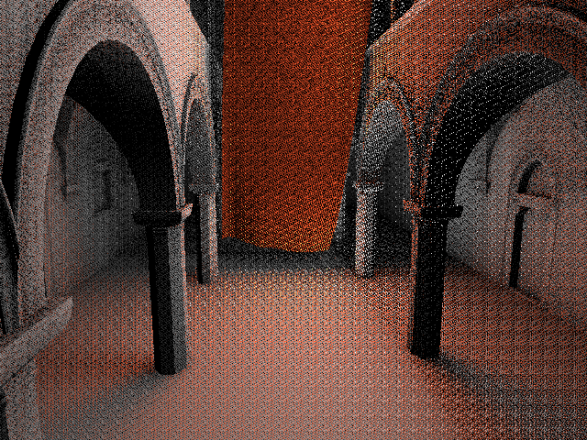 G-Buffer
Simple blur
Edge-aware
Slide courtesy Tobias Ritschel
[Speaker Notes: Most current methods separate direct and indirect lighting, and so do we.
We use interleaved sampling, that is we do not light every pixel with every VPL, but only, say, 16 random ones out of 256 VPLs for every pixel.
Please see the paper for details.
Doing so, will result in noise, that we blur away, using a geometry aware blur filter.]
Results: Quality (PBRT, hours)
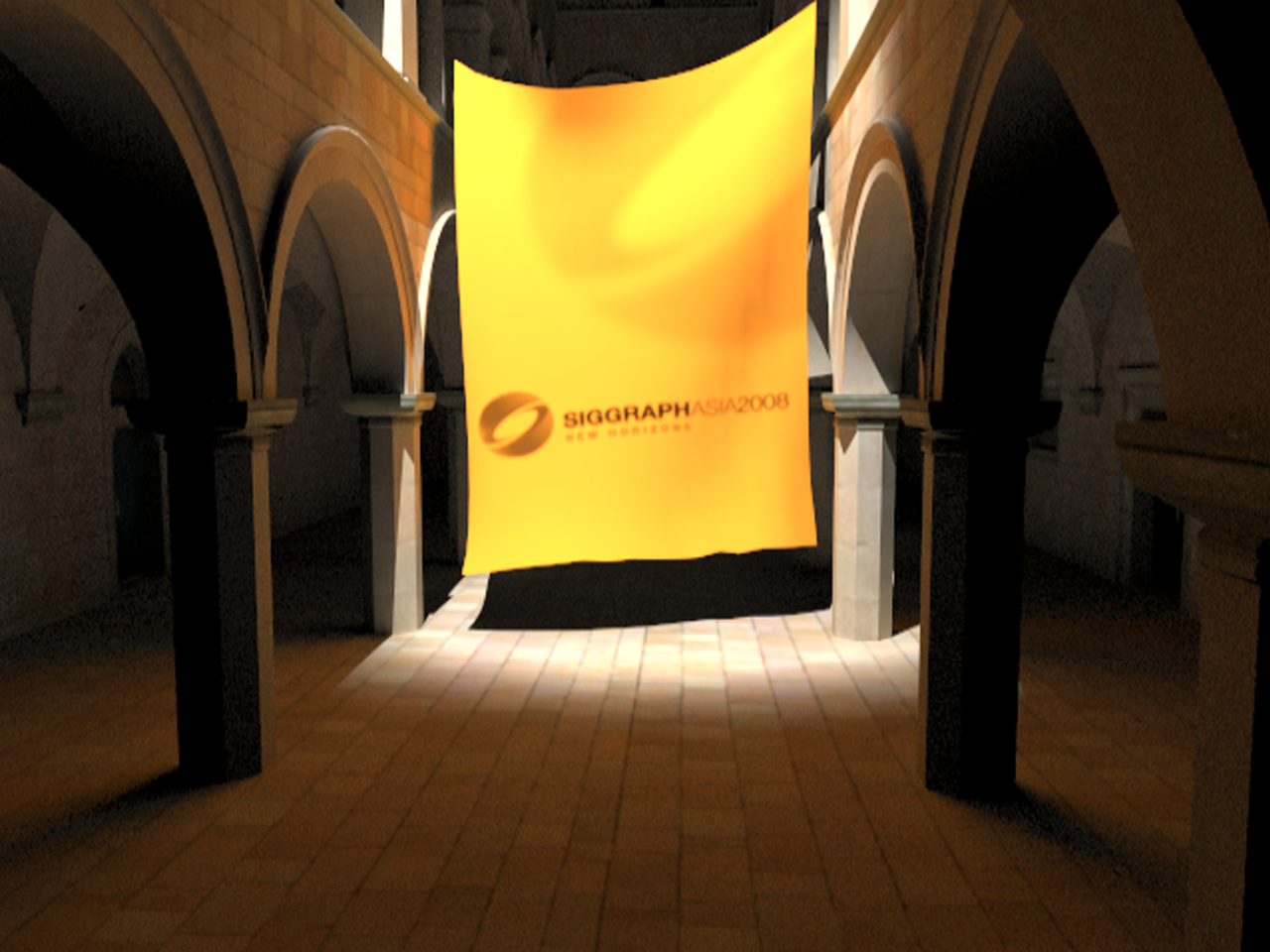 Slide courtesy Tobias Ritschel
[Speaker Notes: Our method can achieve results that are similar to a path tracer.

This is a Monte Carlo rendering from PBRT.]
Results: Quality (Ours, 11 fps)
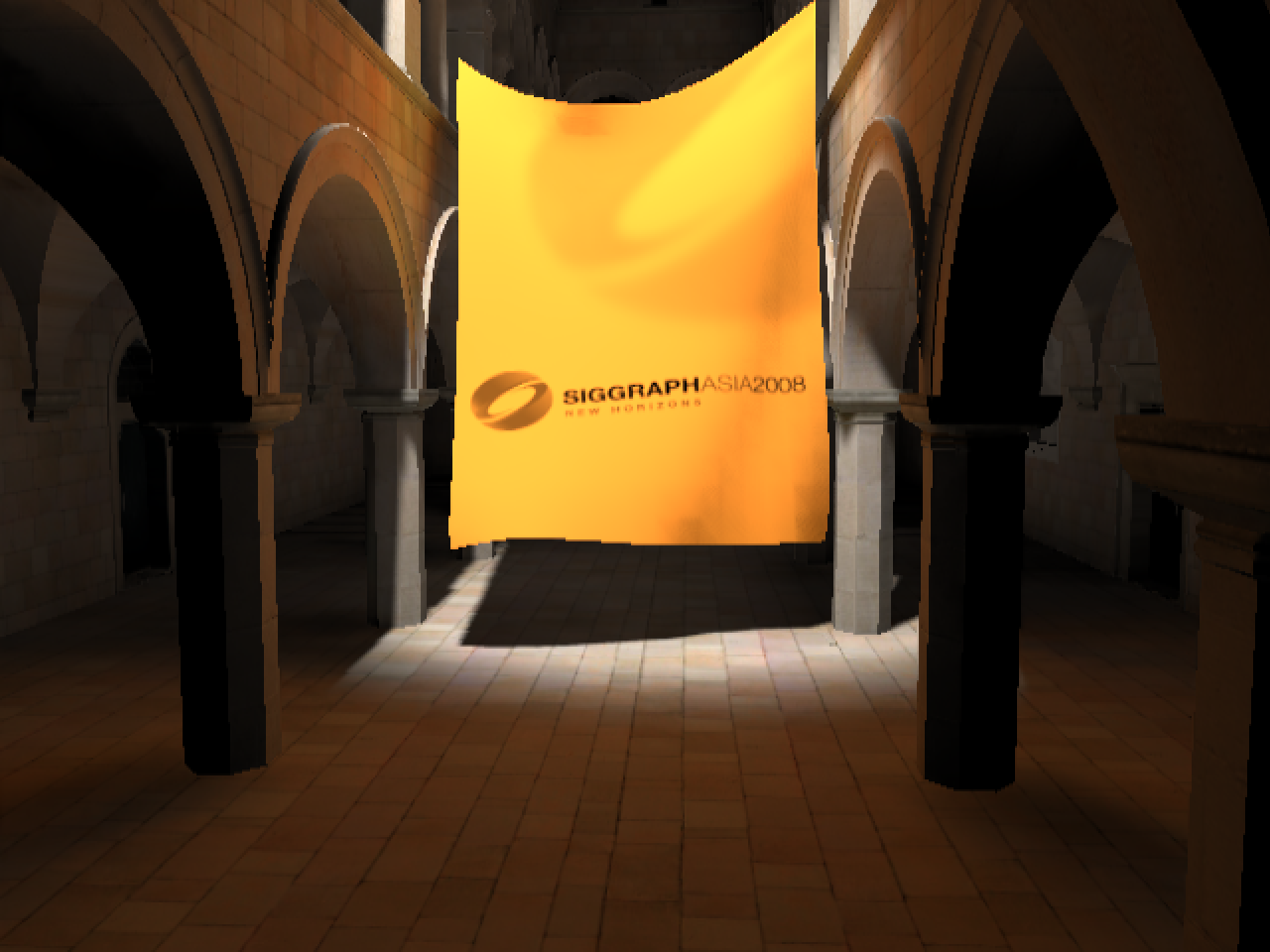 Slide courtesy Tobias Ritschel
[Speaker Notes: And this is our result.]
Imperfect shadow maps: Conclusion
Doesn’t really work that great…

No  contact indirect shadows

Large scenes don’t work well
58